Téma:Környezetvédelem
Tanuló neve:Lada Máté Márk
Felkészítő tanár neve: Pörnecziné Lakatos Klementina
Iskola neve,címe:Petőfi Sándor Általános Iskola,
9514 Ostffyasszonyfa, Március 15. tér
1. Nagy környezeti veszély: Üvegházhatás
Mi is az az üvegházhatás?
Az üvegházhatás olyan bolygó hőháztartásában lejátszódó jelenség, amelynek légköre a csillagja fényére átlátszó, de a saját hőmérsékleti sugárzására számára átlátszatlan.
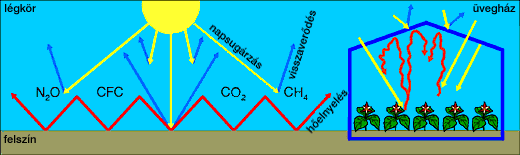 Üvegházhatás veszélyei:
A földfelszín átlagos hőmérséklete 14 oC, ami a természetes üvegházhatás nélkül 40 oC-kal alacsonyabb lenne. Az üvegházhatás 150 oC-kal mérsékli.
Az üvegházhatás növekedése miatt megváltoznak a légköri folyamatok, aminek következménye az időjárás változékonyabbá
A légkör összetételének változásához nagyban hozzájárul az erdők kiirtása, a természetes életközösségek pusztulása is, hiszen így a növények egyre kevesebb szén-dioxidot kötnek meg, és emellett egyre kevesebb oxigént termelnek
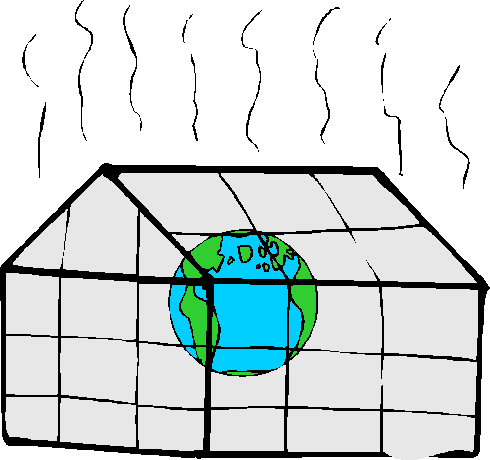 Az üvegház hatások miatt globális felmelegedés jött létre
2. Nagy környezeti veszély: Globális felmelegedés.
De mi is az a globális felmelegedés?
A Föld átlaghőmérsékletének emelkedését nevezzük, amelynek során emelkedik az óceánok és a felszín közeli levegő hőmérséklete.
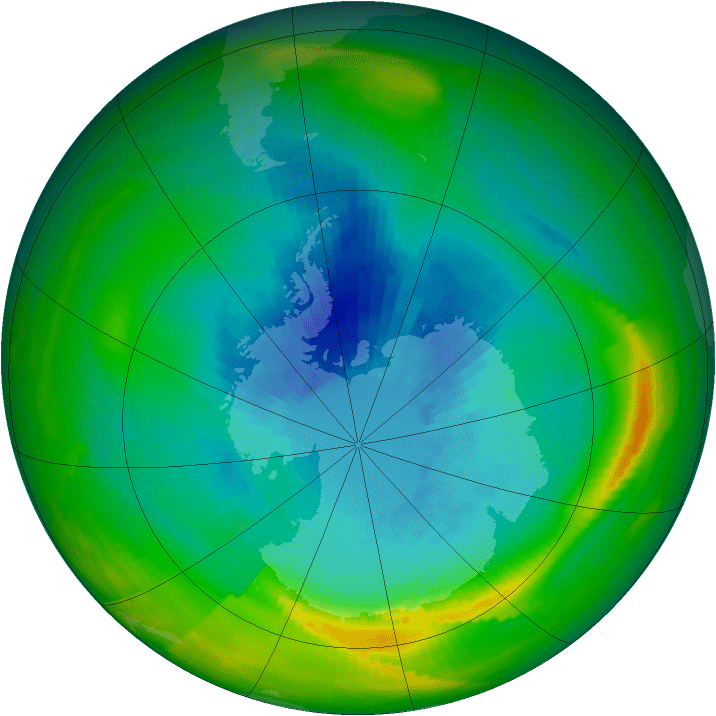 Mik lehetnek a veszélyei?
A hullámok már most szigeteket mosnak el a Csendes-óceán déli részén, a partok menti városok és a mélyebben fekvő országok súlyos áradásokat élnek át, a szélsőséges időjárási jelenségek - mint amilyenek a hurrikánok is - egyre intenzívebbek, a sarki jégsapkák és a gleccserek olvadnak, más fajokkal együtt kihalás fenyegeti a jegesmedvéket.
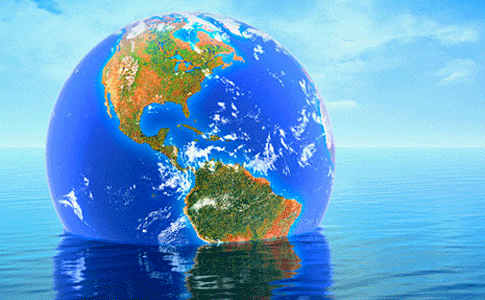 Miért jön létre globális felmelegedés?
XIX. század közepe óta  a légkörbe jutó üvegházhatást okozó gázok.
Az üvegházgázok növelik a légkör alsó tartományát, a troposzféra hőmérsékletét.
Globális felmelegedés emberi okokra vezethető vissza.
Hogy védhetjük meg Földünket ez ellen?
Egyél kevesebb húst,ültess fát, vásárolj helyben termesztett és előállított élelmet,zuhanyozz fürdés helyett, használj kevesebb meleg vizet, Válassz energiatakarékos háztartási gépeket, ha újat vásárolsz. Ezek mind olyan dolgok amiket egy egyszerű ember is könnyedén meg tud csinálni.
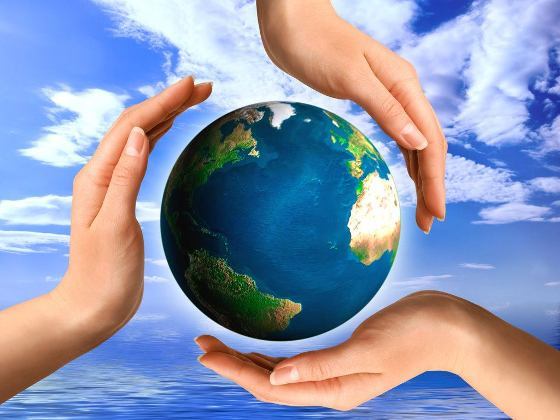 3. Nagy környezeti veszély: Papír „fogyás”
Bánjunk takarékosan a papíral!
Manapság szinte minden háztartásban nő a papírfelhasználás, ami természetesen növekvő költségeket okoz a fogyasztók oldalán
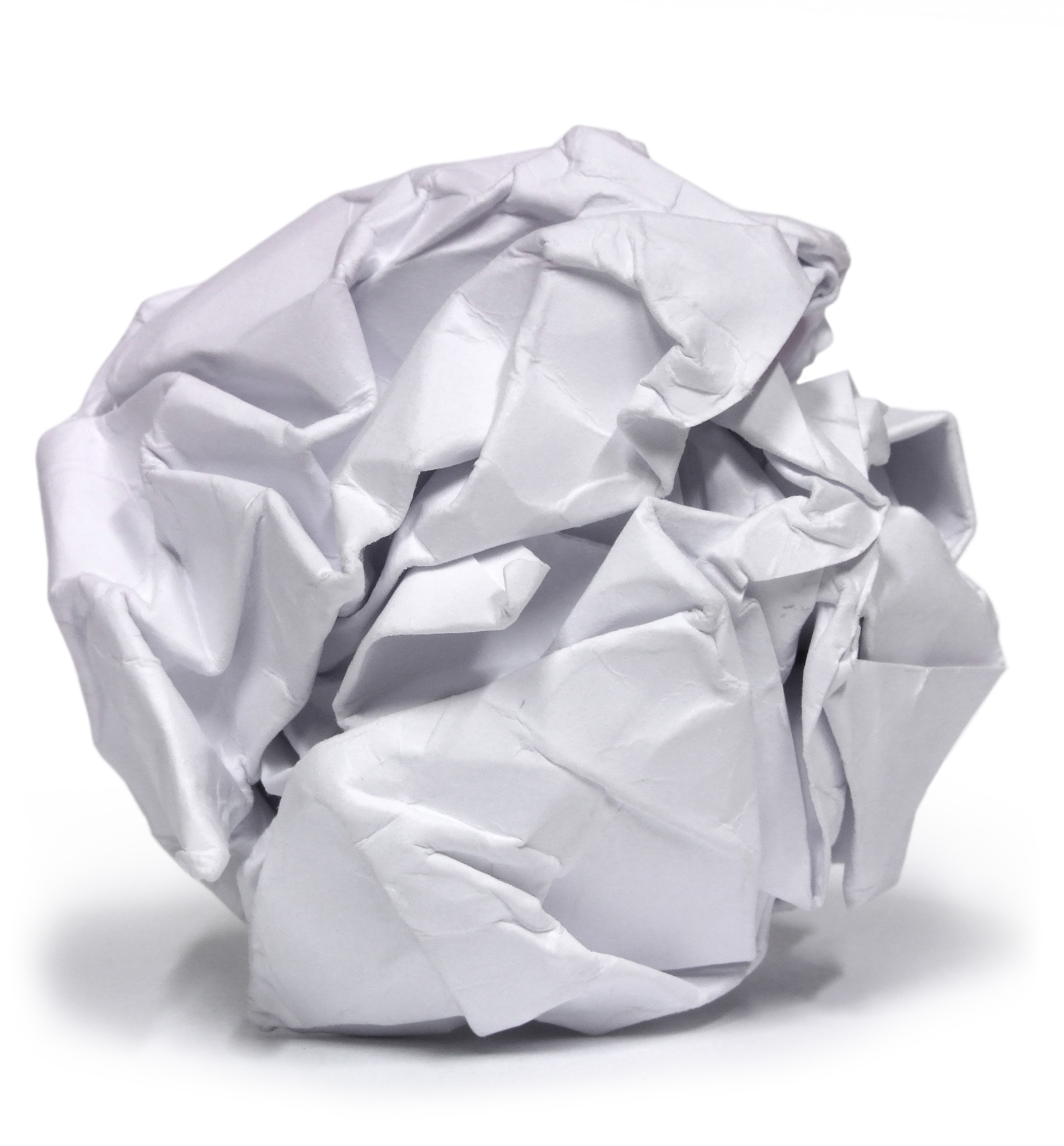 Tippek a papír takarékosságról:
Takarékoskodjunk a papírral: írjunk, nyomtassunk, fénymásoljunk mindkét oldalára.
A kis betűkarakter, szövegkicsinyítés szintén papírtakarékosság!
Az irodai „kávéfőző sarokban" papírtörlő helyett használjunk hagyományos textil konyharuhát.
Az óvatosan felbontott boríték újrahasználható, ha a régi címzést papírral vagy öntapadó címkével leragasztjuk.
Ha tehetjük ne papírra írjunk hanem esetleg e-mailon küldjük tovább
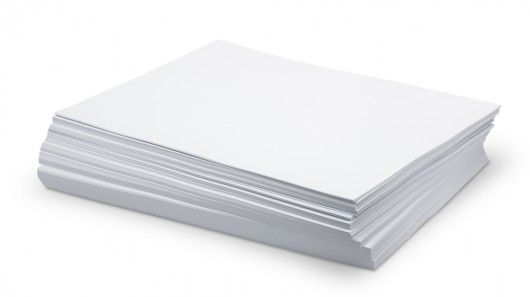 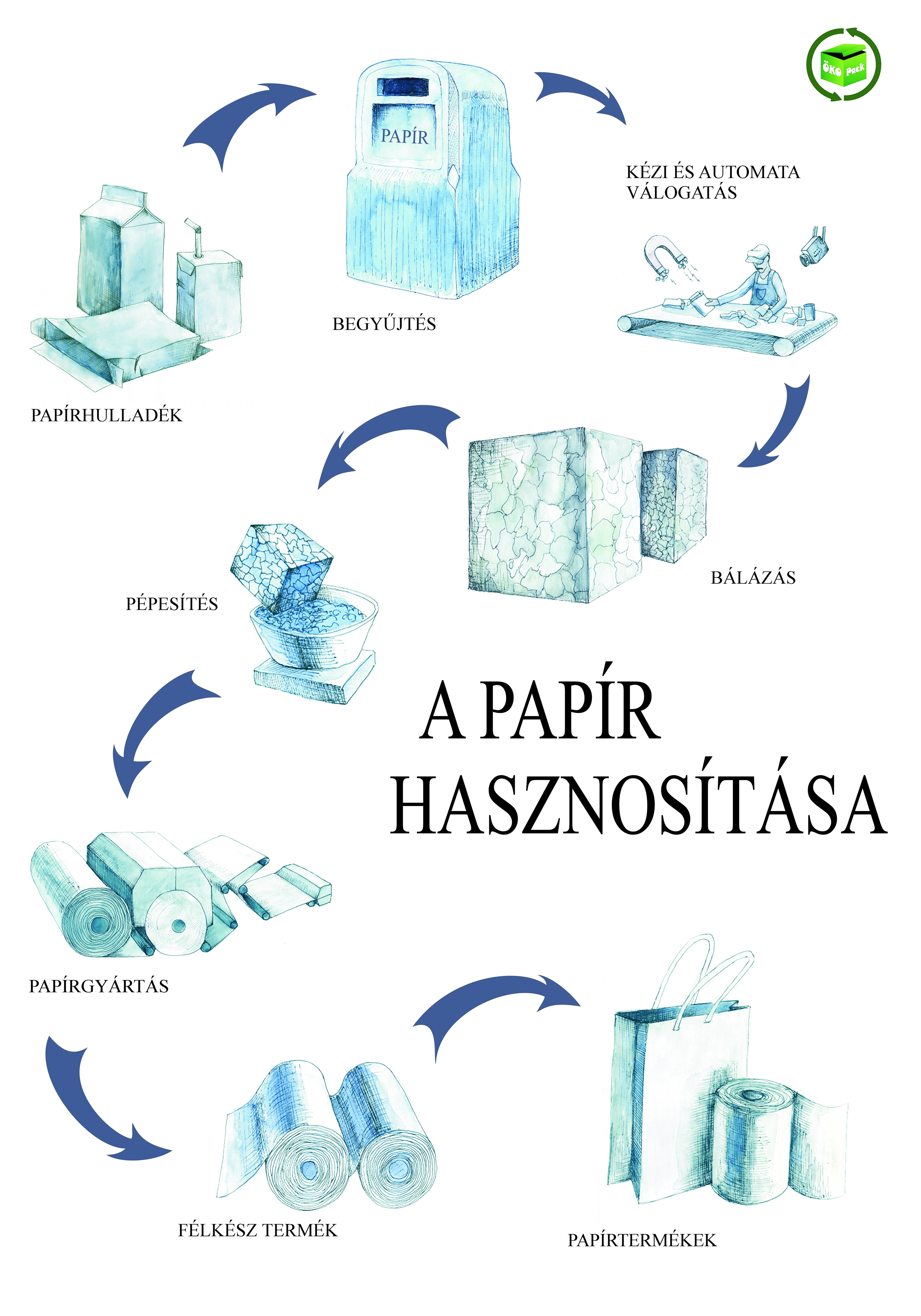 Papír újra felhasználása
Érdekességek a papírtakarékosságról:
Aki kiteszi a matricát a postaládára, az évi kb. 26 kg szórólaptól, reklámújságtól kíméli meg magát és környezetét! Ennyi szórólap legyártásához kb. 80 kg fára volna szükség!!!
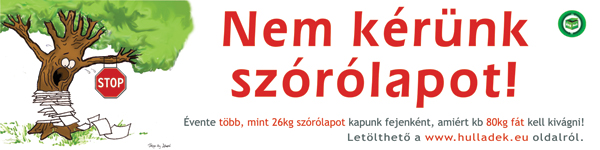 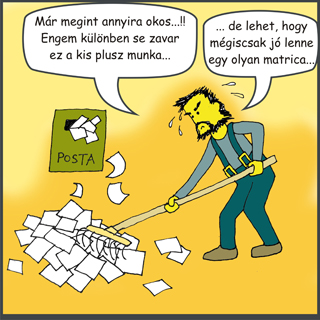 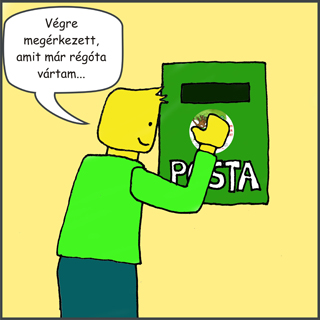 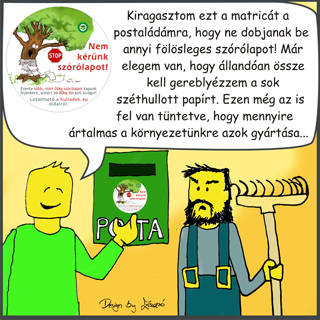 Kérdések:
Mi az Üvegházhatás?
Mi jön létre Üvegházhatás miatt?
Mi a Globális felmelegedés?
Kik miatt jött létre Globális felmelegedés?
Mondj 2 tippet a papír takarékos megoldásról.
Felhasznált adatok:
http://kornyezetbarat.hulladekboltermek.hu/erdekesseg/szorolap/
http://www.humusz.hu/megelozes/banjunk-takarekosan-papirral
http://www.wikipedia.hu
7. osztályos tankönyv
https://www.google.hu/imghp?hl=hu&tab=wi&ei=LIKkWMrHOYTlwQKPmom4DA&ved=0EKouCBIoAQ
Saját információk
http://www.globalisfelmelegedes.info/mit-tehetuenk/eletmod/189-oetven-egyszeru-dolog-amit-mindenki-meg-tud-tenni-hogy-megmentsuek-a-foeldet